Freedom of Speech- F. of Information: Diferences
According to the content: the right to

F. Speech: freely Express and spread thoughts, ideas or opinions through words, in writings  or any other means of reproduction

F. Information:  freely communicate or receive Truthful (veracious) information by any means of dissemination 

 According to who are holders:

 F. Speech: Everyone has the Rº to express themselves
Only some have the opportunity to express themselves through the Media
		       ↓
		Significant social groups (Conf) → Rº of Access to Public Media 

R. Information  
active ==> journalists
 passive ==> all
Freedom of Speech- F. of Information: Coincidences
Human Right of the individuls

Necessary for the free development of personallity

Tennat (basice principle) of a Democratic Sistem

If there is no Freedom of Speech-Freedom of Information, no Public Opinion
LIMITS (GENERAL TERMS)
Honour

	• Internal side: (feeling of self-esteem:) right to have a good image of myself (self-esteem)
 
	• External side: Right to have a good reputation before others
 
Privacy:
 	Right to have a private sphere where I can freely develop my own personality 
 
Self image:
	Right to expose or disseminate my image by any means (photo, engraving)
Freedom of Speech Vs. Other Human RightsJurisprudential Criteria
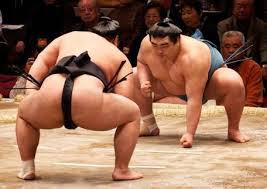 Freedom of Speech
Other Human Rights
Constitutional Court Criteria  : Freedom of Speech vs. Honour
Premises
 
While facts can be tested, opinions are not susceptible of proof

 Prevalent Character: 
Fundamental Right 
			+ 
Basic Pº of a Democratic State (public opinion)

Limits, must be interpreted in a restrictive way
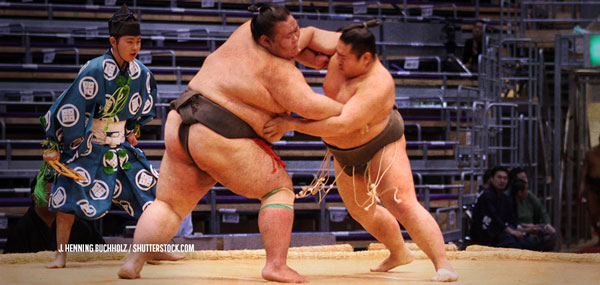 Freedom of Speech
Honour
PRIORITY to Freedom of Speech IF…
1) Its direct and principle aim, IS NOT to  insult  (hate speech)-  F. Speech doesn't recognize a Rº to insult others 
  
Take into account …

The way through which the opinion is uttered: written media/ audio visual M. (+ likely  to passionate reactions)

If they insult or just reproduce an insult uttered by other:  neutral report: (no animus injuriandi)
 
2) If there is a link between the statement – veracious fact of public interest 

3) Proportionality between the used expressions and the ideas transmitted ( necessary or unnecessary)  
 
4) Profession (of the receiver of the offense (politicians) // of the one that uttered it (journalist)
 
5)  If  Context & circumstances legitimize (or justify) the expression 
 
insult as reaction ius retoquendi (the aim is not offending but reacting to an offense)
F. of information vs. Honour, Privacy & Self Image
Premises
 
Facts,  unlike opinions, can be proved

 Prevailing nature of freedom of information : 

H. Rights: 
		+
Core Pº of a Democratic State (Public Opinion)
F. Speech, Prevalent, if the piece of information is…
1) Veracius    True as exclusion of mistakes  (does not demand rigorous accuracy …)
      
Information should be elaborated with the due diligence of a good journalist
 Reliable sources   
Properly checked (if it is based on mere rumours…) 
Understood & properly  Expressed  (rigour & accuracy words (avoid misunderstanding)
  
2) of Public Interest  according to 

Content: relevant,  contributes to form public opinion					
Distinguish  public interest  (helps to form Public Opinion)
                                    interest of the public (audience).  

People : Given their job they assume the condition of public figures “celebrities”